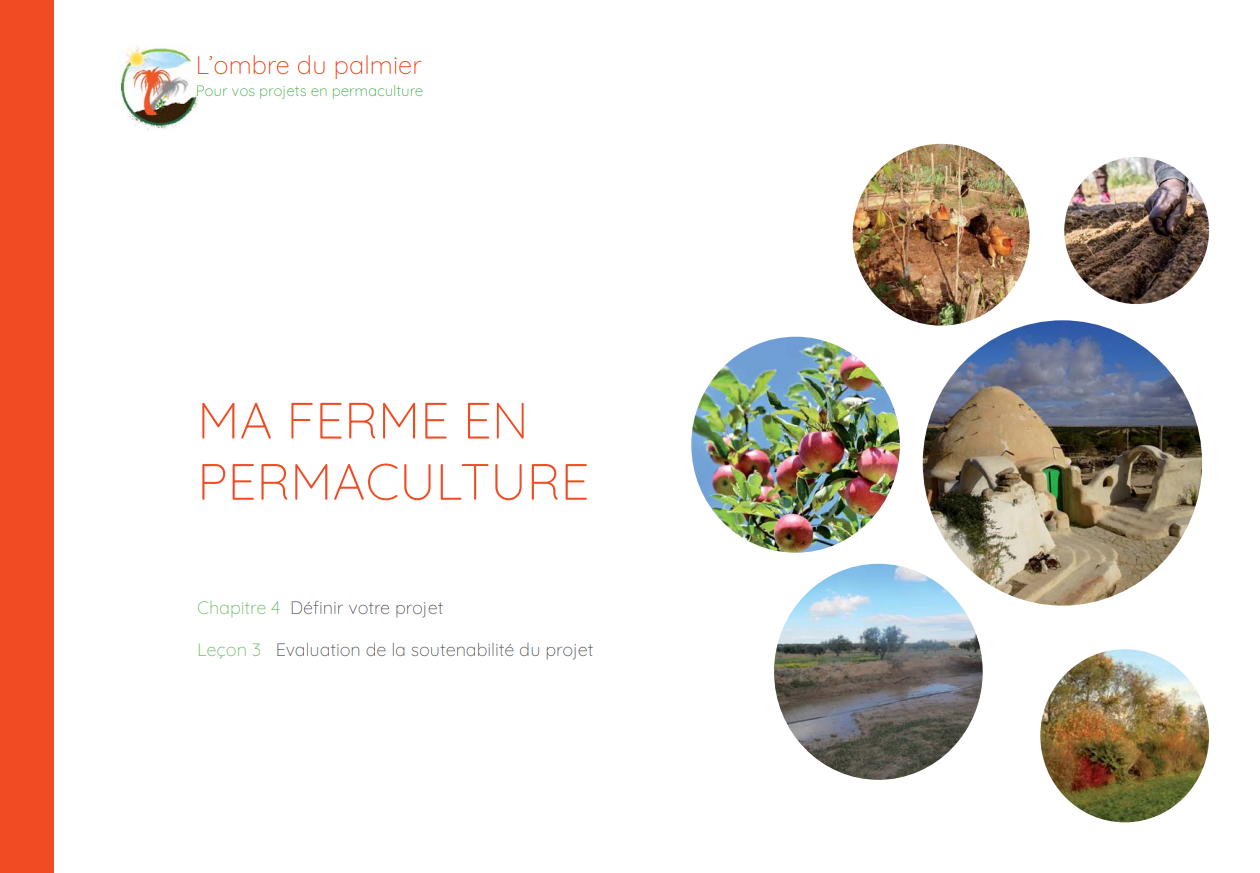 Exercice
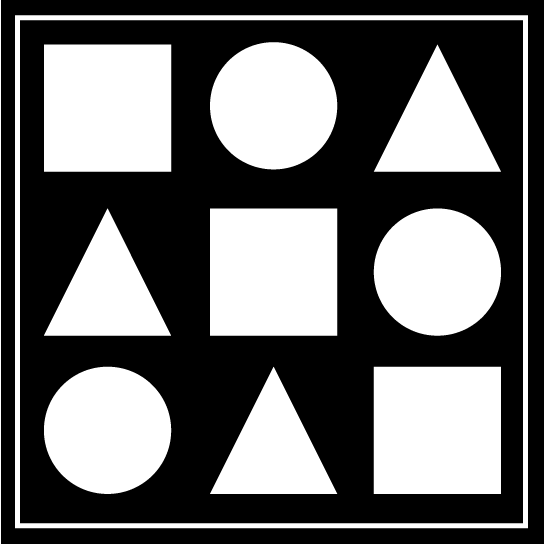 La Multiplicité
Suivez la leçon et décrivez les moyens envisagés pour assurer chaque fonction. Evaluez le niveau de multiplicité en remplissant la case de la 2e colonne avec la couleur correspondante. Puis  donnez une évaluation globale au pilier dans la case en haut à droite
Niveau faible
Niveau optimal
Niveau moyen
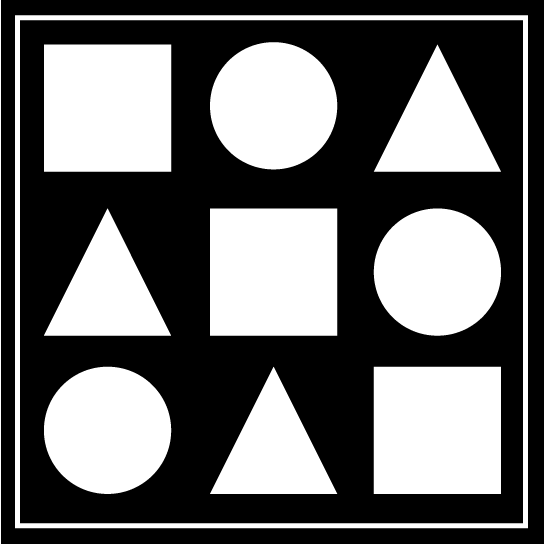 La Multiplicité
Suivez la leçon et décrivez les moyens envisagés pour assurer chaque fonction. Evaluez le niveau de multiplicité en remplissant la case de la 2e colonne avec la couleur correspondante. Puis  donnez une évaluation globale au pilier dans la case en haut à droite
Niveau faible
Niveau optimal
Niveau moyen
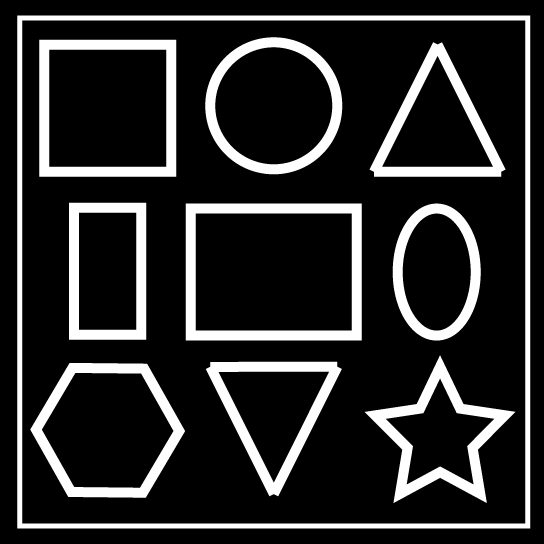 La Diversité
Suivez la leçon et décrivez les moyens envisagés pour assurer chaque fonction. Evaluez le niveau de multiplicité en remplissant la case de la 2e colonne avec la couleur correspondante. Puis  donnez une évaluation globale au pilier dans la case en haut à droite
v
Niveau faible
Niveau optimal
Niveau moyen
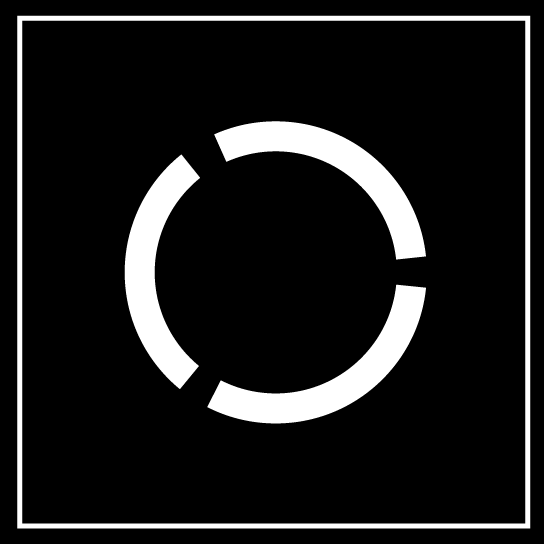 Les cycles
Suivez la leçon et décrivez les moyens envisagés pour assurer chaque fonction. Evaluez le niveau de multiplicité en remplissant la case de la 2e colonne avec la couleur correspondante. Puis  donnez une évaluation globale au pilier dans la case en haut à droite
Niveau faible
Niveau optimal
Niveau moyen
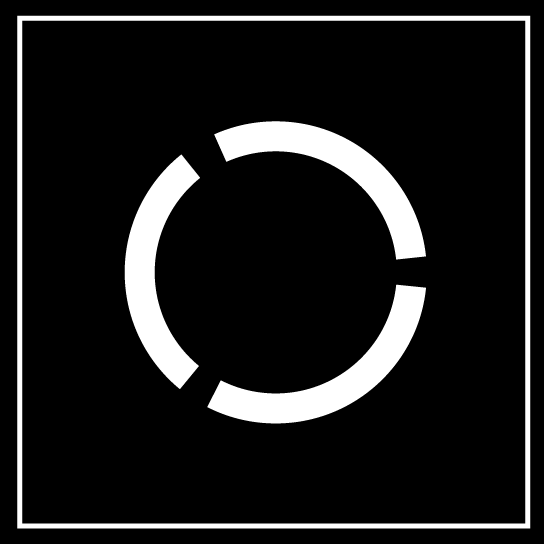 Les cycles
Suivez la leçon et décrivez les moyens envisagés pour assurer chaque fonction. Evaluez le niveau de multiplicité en remplissant la case de la 2e colonne avec la couleur correspondante. Puis  donnez une évaluation globale au pilier dans la case en haut à droite
Niveau faible
Niveau optimal
Niveau moyen
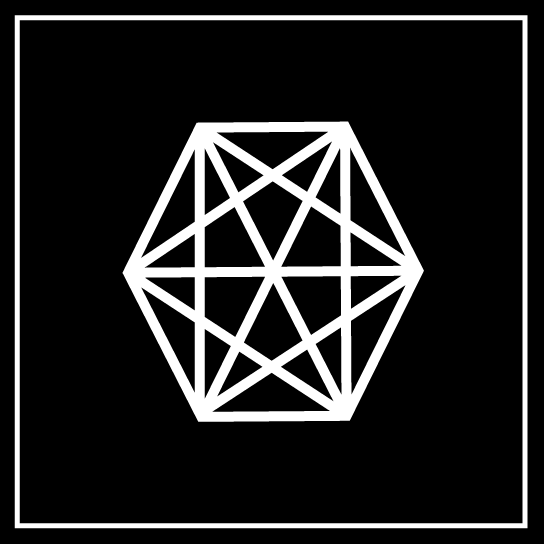 Les systèmes
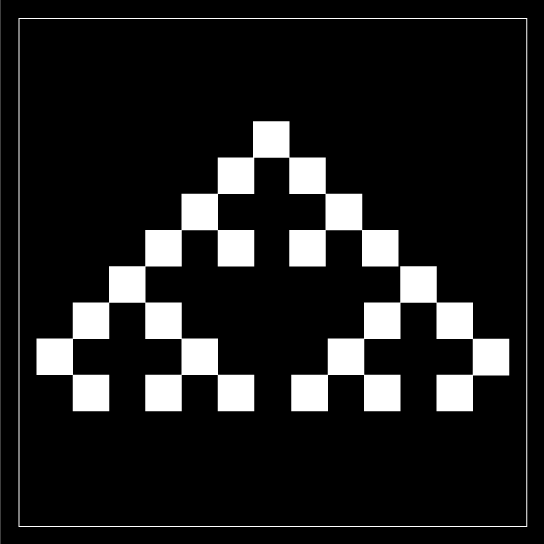 L’auto-organisation
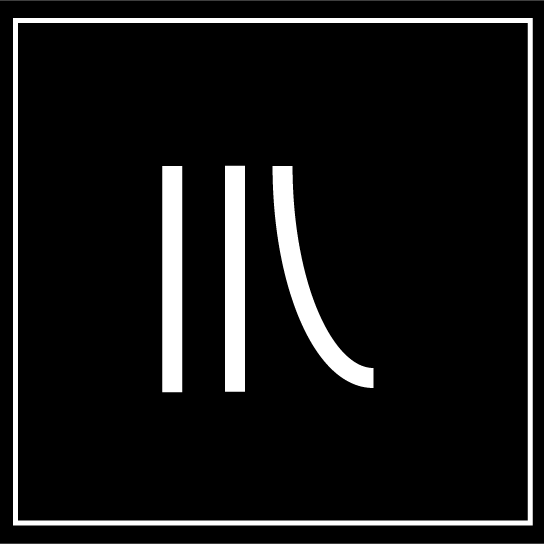 La créativité
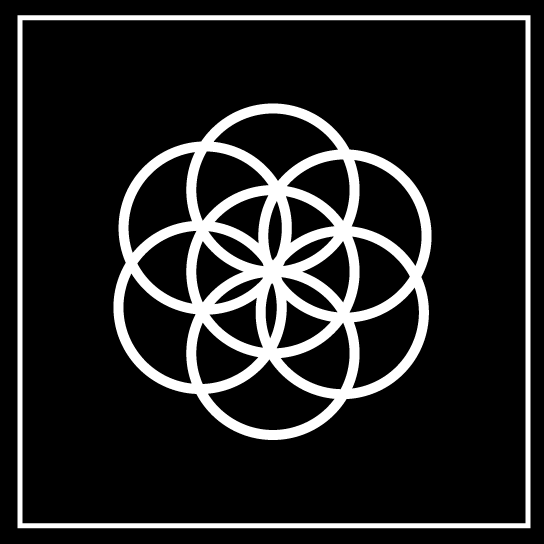 La complexité
Niveau faible
Niveau optimal
Niveau moyen
Déplacez les points rouges pour synthétiser votre évaluation de chaque pilier
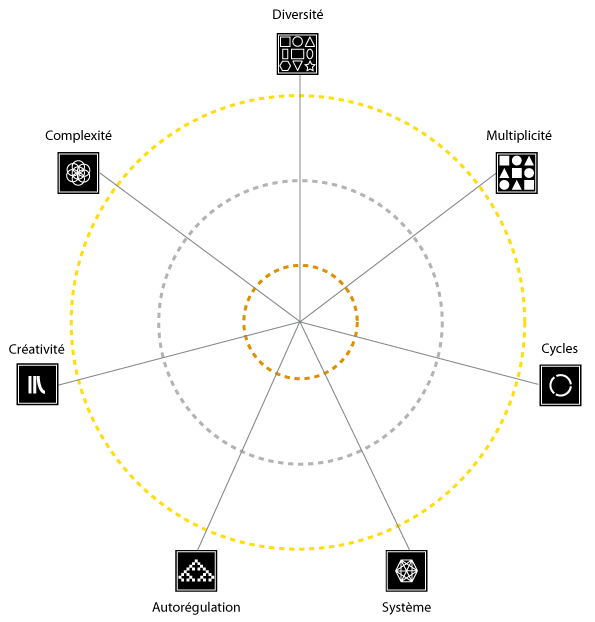